Poster Title in Arial, Bold, 80 Points: Font Size Dependent on Title Length
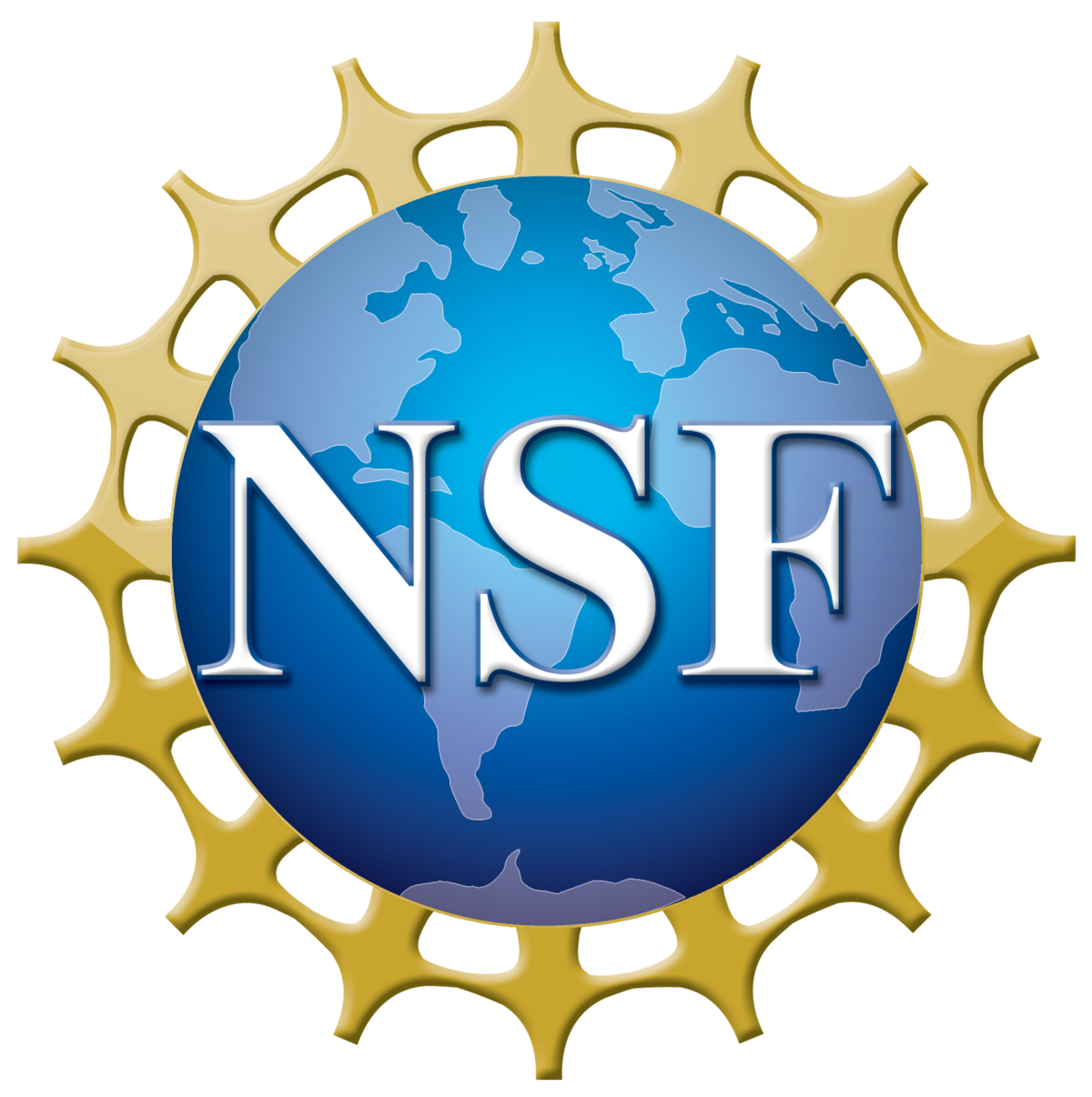 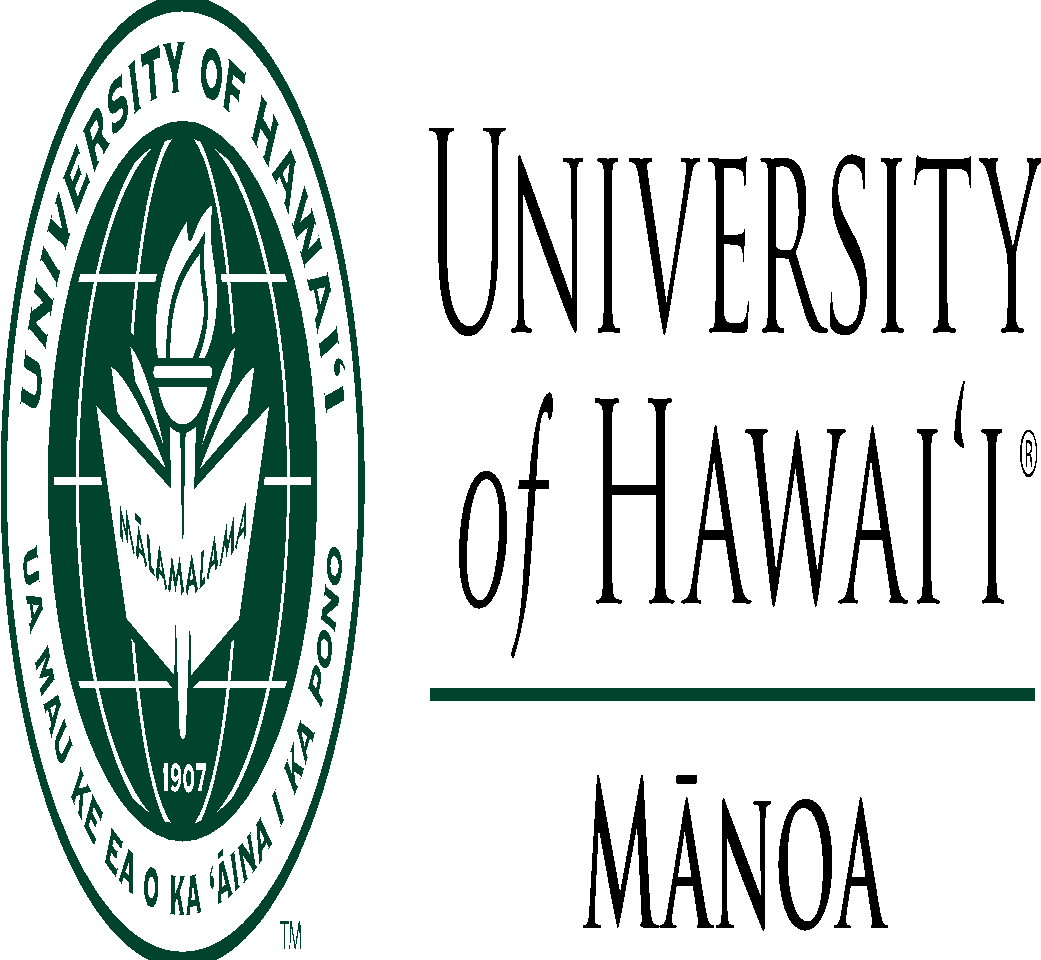 Primary Author1, Secondary Author2, and Tertiary Author3 in Arial, 45 Points, Bold
1  Department, Institution, Institution’s  Full Address in Arial, 30 Points, Bold
2   Department, Institution, Institution’s  Full Address in Arial, 30 Points, Bold
3  Department, Institution, Institution’s  Full Address in Arial, 30 Points, Bold
ABSTRACT 
(For Section Heading 1 use Arial at 40 points, Bold)
RESULTS 
(For Section Heading 4 use Arial at 40 points, Bold)
CONCLUSIONS
(For Section Heading 5 use Arial at 40 points, Bold)
For abstract content, type or insert text using  
Arial Font at 30 points in Bold.
For conclusion content, type or insert text using
 Arial Font at 30 points in Bold.
For result content, type or insert text using 

Arial Font at 30 points in Bold.
Include Graphic Elements: 
Photos, Diagrams, Charts, Tables, etc.
INTRODUCTION
(For Section Heading 2 use Arial at 40 points, Bold)
Include in the format of your notation to any graphic elements, 
the  appropriate identifiers. For example:

Figure 1. Caption in Arial, at 24 points in Bold.
Background panels to any caption box and/or textbox area can be changed to a light or pastel color.
For introduction content, type or insert text using
 Arial Font at 30 points in Bold.
References (Use Arial, 35 points, Bold)

First reference in Arial, 25 points, bold, with a reverse indent: alphabetical or numerical order.
Second reference in Arial, 25 points, bold, with a reverse indent: alphabetical or numerical order.
Third reference in Arial, 25 points, bold, with a reverse indent: alphabetical or numerical order.
MATERIALS and METHODS
(For Section Heading 3 use Arial at 40 points, Bold)
For Additional result content, type or insert text using 

Arial Font at 30 points, Bold.
Additional Graphic Elements: 
Photos, Diagrams, Charts, Tables, etc.
For materials and method content, type or insert text using

 Arial Font at 30 points, Bold.
Acknowledgments (Use Arial, 35 points, bold)
This material is based upon work supported by the National Science Foundation under Grant No. XXX. Any opinions, findings, and conclusions or recommendations expressed in this material are those of the author(s) and do not necessarily reflect the views of the National Science Foundation. 
Keep  acknowledgement to two or three lines in Arial, 25 points, bold.
Include some type of graphic element (Flow Chart or Diagram).
Include in the format of your notation to any graphic elements, 
the  appropriate identifiers. For example:

Figure 2. Caption in Arial, at 24 points in Bold.